SECRETARIA DE SAÚDE DE MATO RICO
PRESTAÇÃO DE CONTAS 
3º QUADRIMESTRE 2020
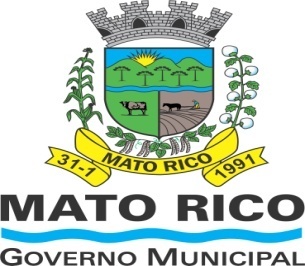 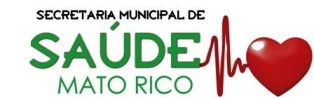 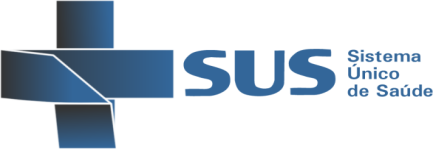 POSTO DE SAÚDE MATO RICO E CLINICA
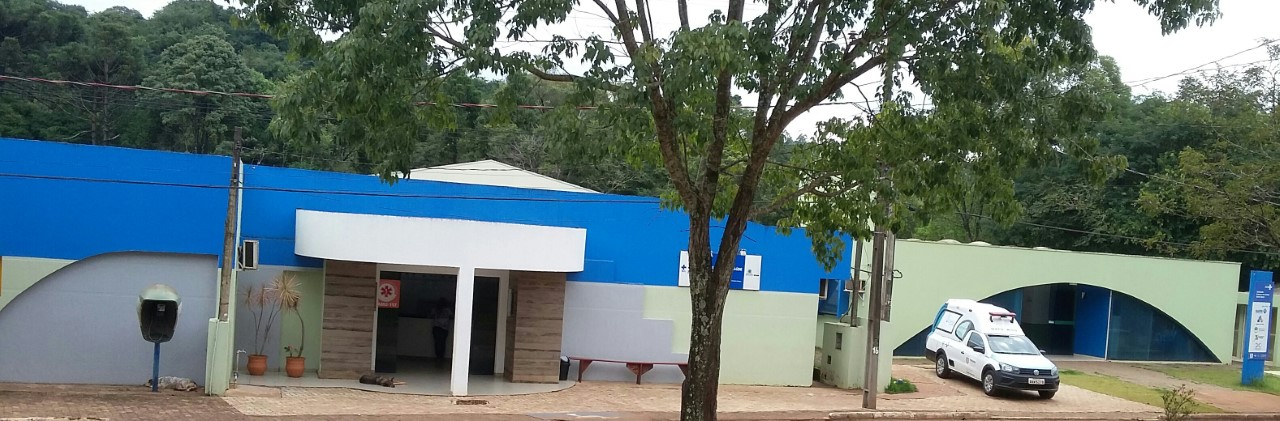 POSTO DE SAÚDE - MATO RICO3º QUADRIMESTRE DE 2020
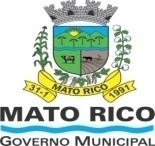 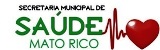 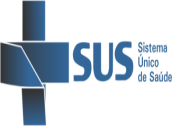 POSTO DE SAÚDE - MATO RICO3º QUADRIMESTRE DE 2020
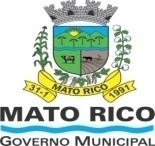 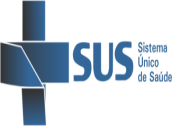 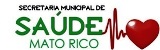 POSTO DE SAÚDE - MATO RICO3º QUADRIMESTRE DE 2020
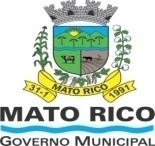 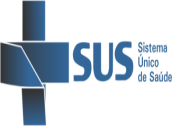 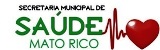 ENCAMINHAMENTOS PARA A REALIZAÇÃO DE EXAMES
POSTO DE SAÚDE - MATO RICO3º QUADRIMESTRE DE 2020
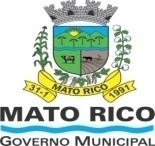 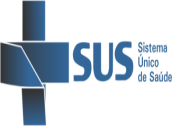 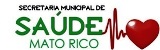 POSTO DE SAÚDE - MATO RICO3º QUADRIMESTRE DE 2020
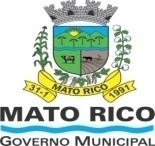 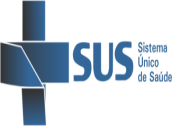 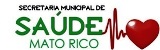 POSTO DE SAÚDE - MATO RICO3º QUADRIMESTRE DE 2020
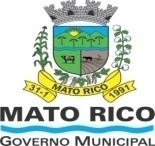 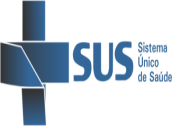 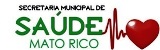 POSTO DE SAÚDE - MATO RICO3º QUADRIMESTRE DE 2020
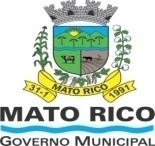 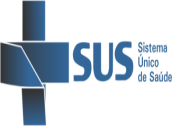 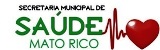 POSTO DE SAÚDE - MATO RICO3º QUADRIMESTRE DE 2020
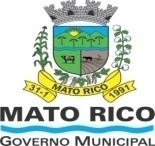 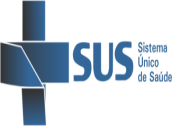 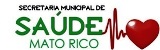 POSTO DE SAÚDE - MATO RICO3º QUADRIMESTRE DE 2020
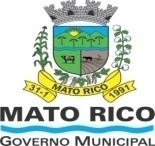 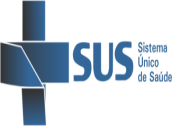 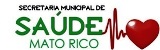 POSTO DE SAÚDE - MATO RICO3º QUADRIMESTRE DE 2020
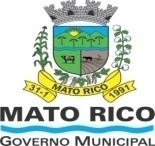 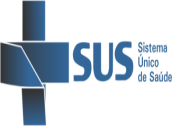 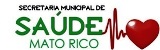 VACINAS
Meta Quadrimestral (META ANUAL = 37/3 = 12,33 quadrimestre)
POSTO DE SAÚDE - MATO RICO 
3º QUADRIMESTRE DE 2020
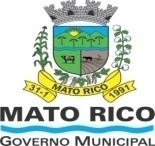 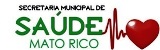 Grupos
GRUPO HIPERTENSOS E DIABÉTICOS;
GRUPO DE APOIO AS GESTANTES;
GRUPO SAÚDE EM MOVIMENTO;
GRUPO ANTIBAGISMO;
GRUPO IDOSOS.

Devido a Covid 19 não foi possível ter a realização de Grupos.
POSTO DE SAÚDE - MATO RICO3º QUADRIMESTRE DE 2020
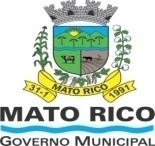 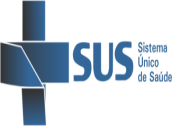 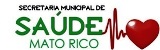 UNIDADE DE APOIO RURAL
BELA VISTA
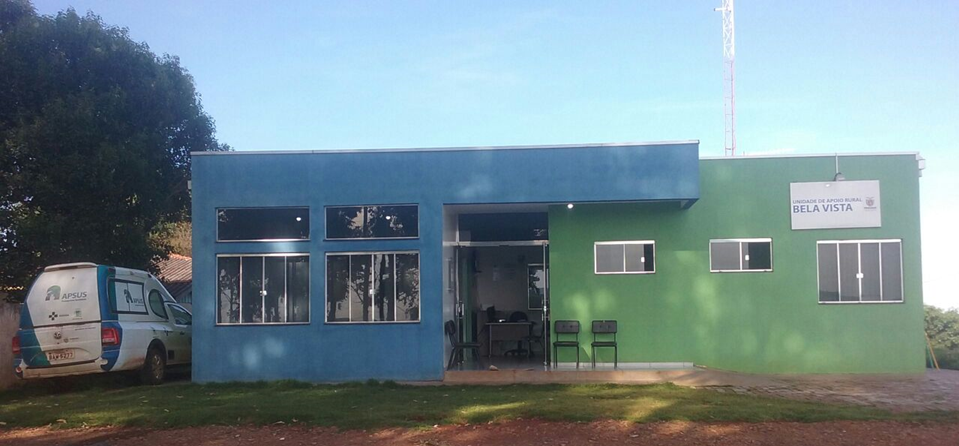 POSTO DE SAÚDE – BELA VISTA3º QUADRIMESTRE DE 2020
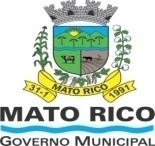 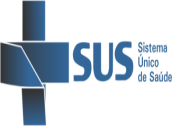 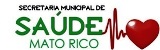 UNIDADE DE APOIO RURAL – BELA VISTA3º QUADRIMESTRE DE 2020
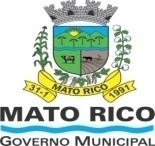 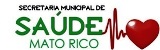 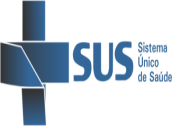 UNIDADE DE APOIO RURAL – BELA VISTA3º QUADRIMESTRE DE 2020
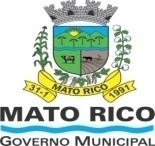 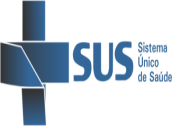 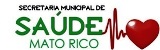 UNIDADE DE APOIO RURAL – BELA VISTA3º QUADRIMESTRE DE 2020
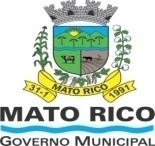 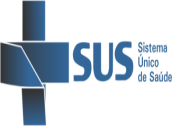 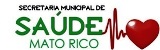 UNIDADE DE APOIO RURAL – BELA VISTA3º QUADRIMESTRE DE 2020
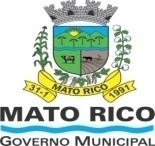 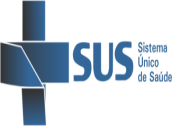 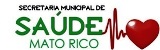 UNIDADE DE APOIO RURAL
ÁGUA BONITA
UNIDADE DE APOIO RURAL – AGUA BONITA3º QUADRIMESTRE DE 2020
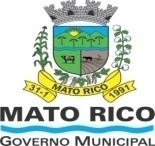 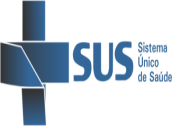 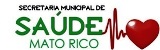 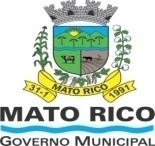 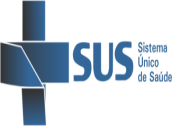 UNIDADE DE APOIO RURAL – AGUA BONITA3º QUADRIMESTRE DE 2020
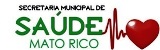 Muito Obrigado a todos!
Secretária Municipal de Saúde
SECRETARIA MUNICIPAL DE SAÚDE3º QUADRIMESTRE DE 2020
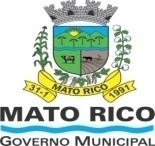 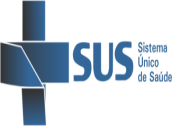 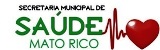